Neural Networks for Machine Learningdemonstrations
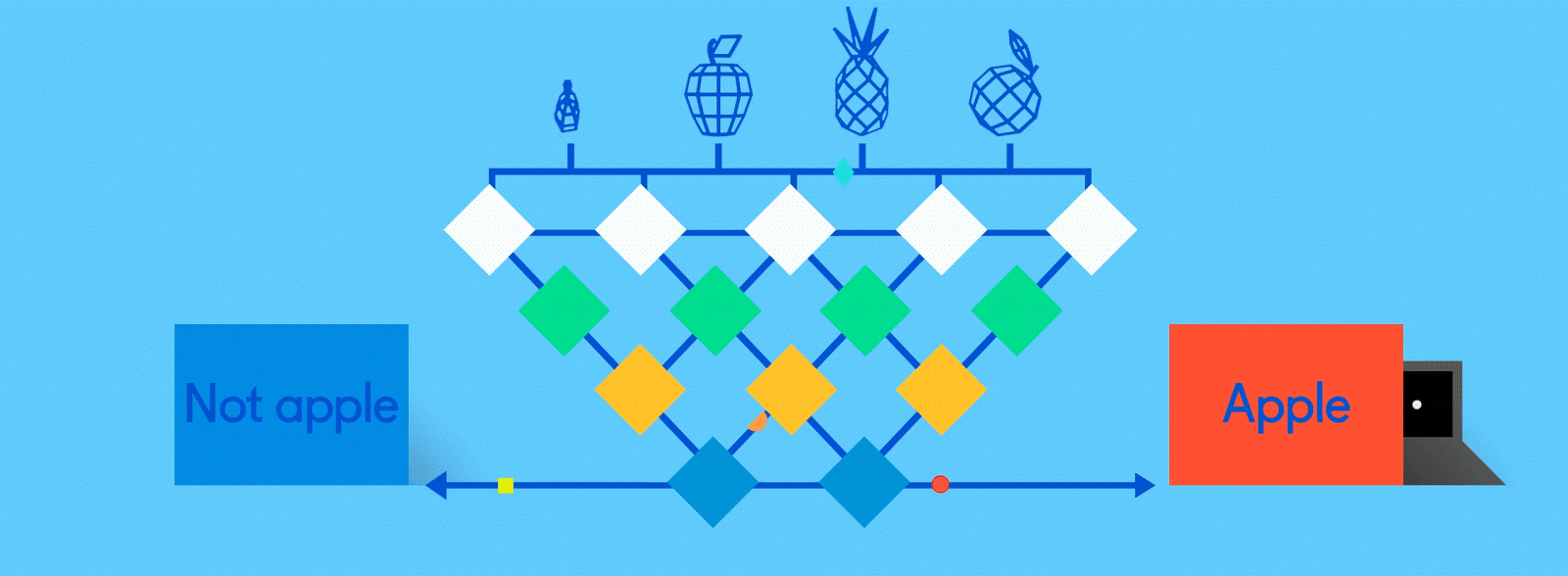 Neural Network Architectures
Current focus on large networks with different “architectures” suited for different kinds of tasks
Feedforward Neural Network
CNN: Convolutional Neural Network
RNN: Recurrent Neural Network
LSTM: Long Short Term Memory
GAN: Generative Adversarial Network
Feedforward Neural Network
Connections allowed from a node in layer i only to nodes in layer i+1
i.e., no cycles or loops
Simple, widely used architecture.
downstream nodes tend to successively abstract features from preceding layers
http://playground.tensorflow.org/
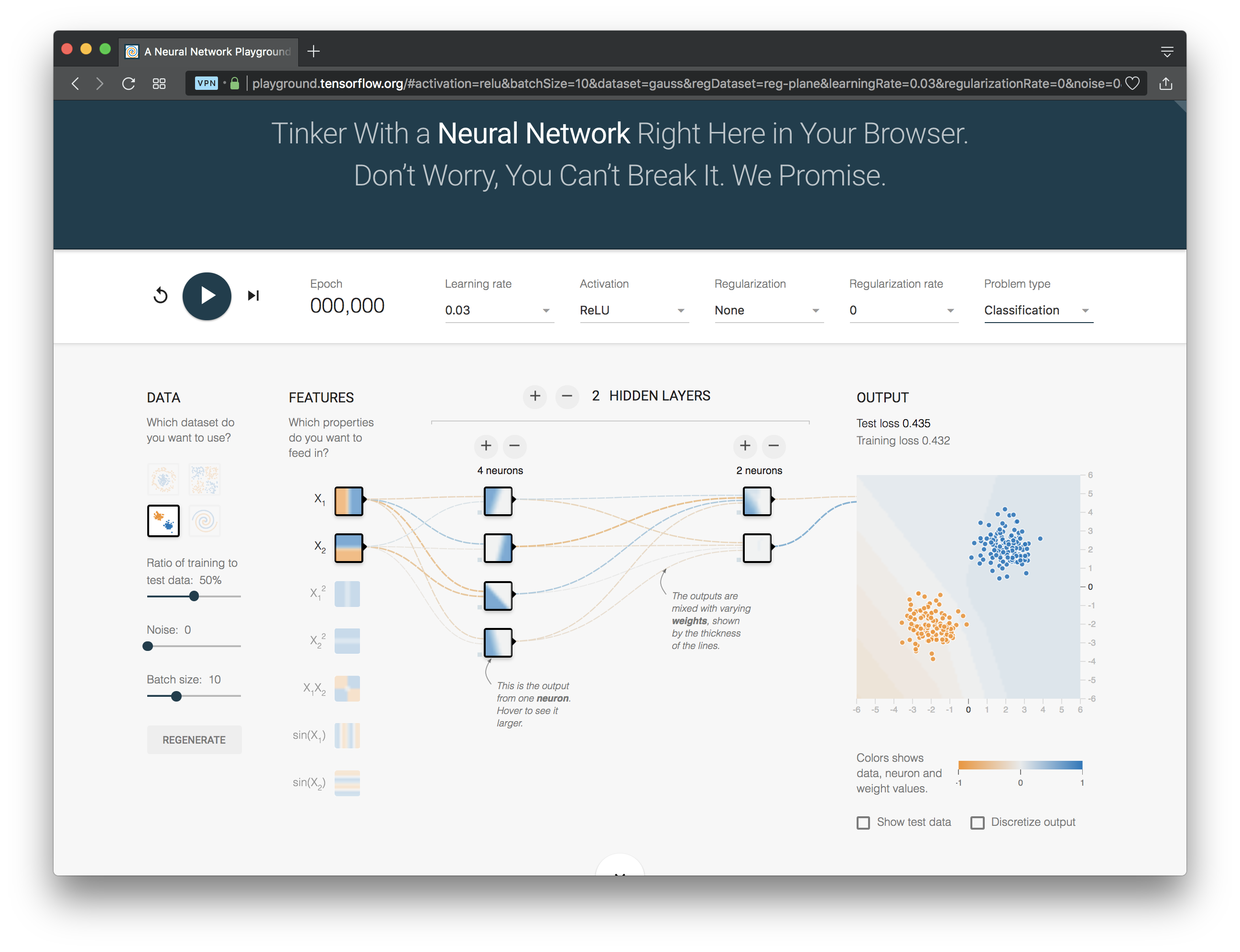 http://playground.tensorflow.org/
CNN: Convolutional Neural Network
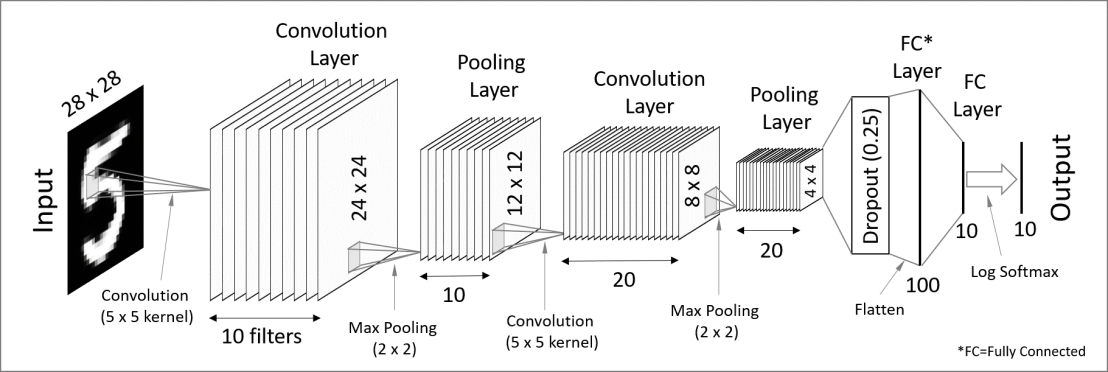 Good for image processing: classification, object recognition, automobile lane tracking, etc.
Classic demo: learn to recognize hand-written digits from MNIST data with 70K examples
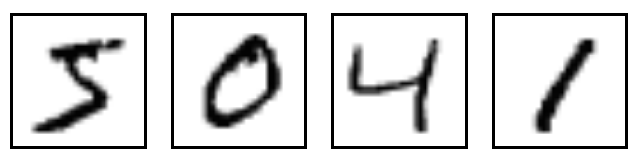 RNN: Recurrent Neural Networks
Good for learning over sequences of data, e.g., a sentence orf words
LSTM (Long Short Term Memory) a popular architecture
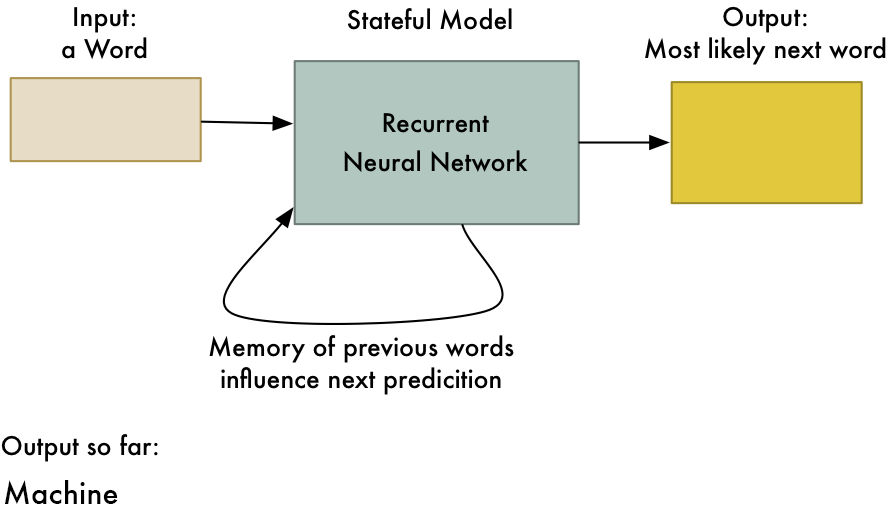 gif from Adam Geitgey
Deep Learning Frameworks
Popular open source deep learning frame-works use Python at top-level; C++ in backend
TensorFlow (via Google)
PyTorch (via Facebook)
MxNet (Apache)
Caffe (Berkeley) 
Keras: popular API works with the first two and  provides good support at architecture level
[Speaker Notes: Demo: MNIST CNN
Demo: RNN sentiment]
Good at Transfer Learning
Neural networks effective for transfer learning
Using parts of a model trained on a task as an initial model to train on a different task
Particularly effective for image recognition
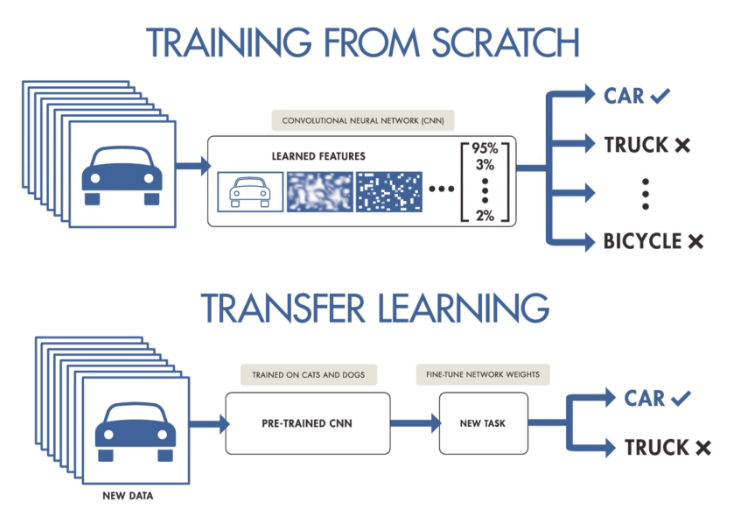 8
Scikit-learn
We’ll look at using sicikit-learn’s feed forward model on the iris dataset
9
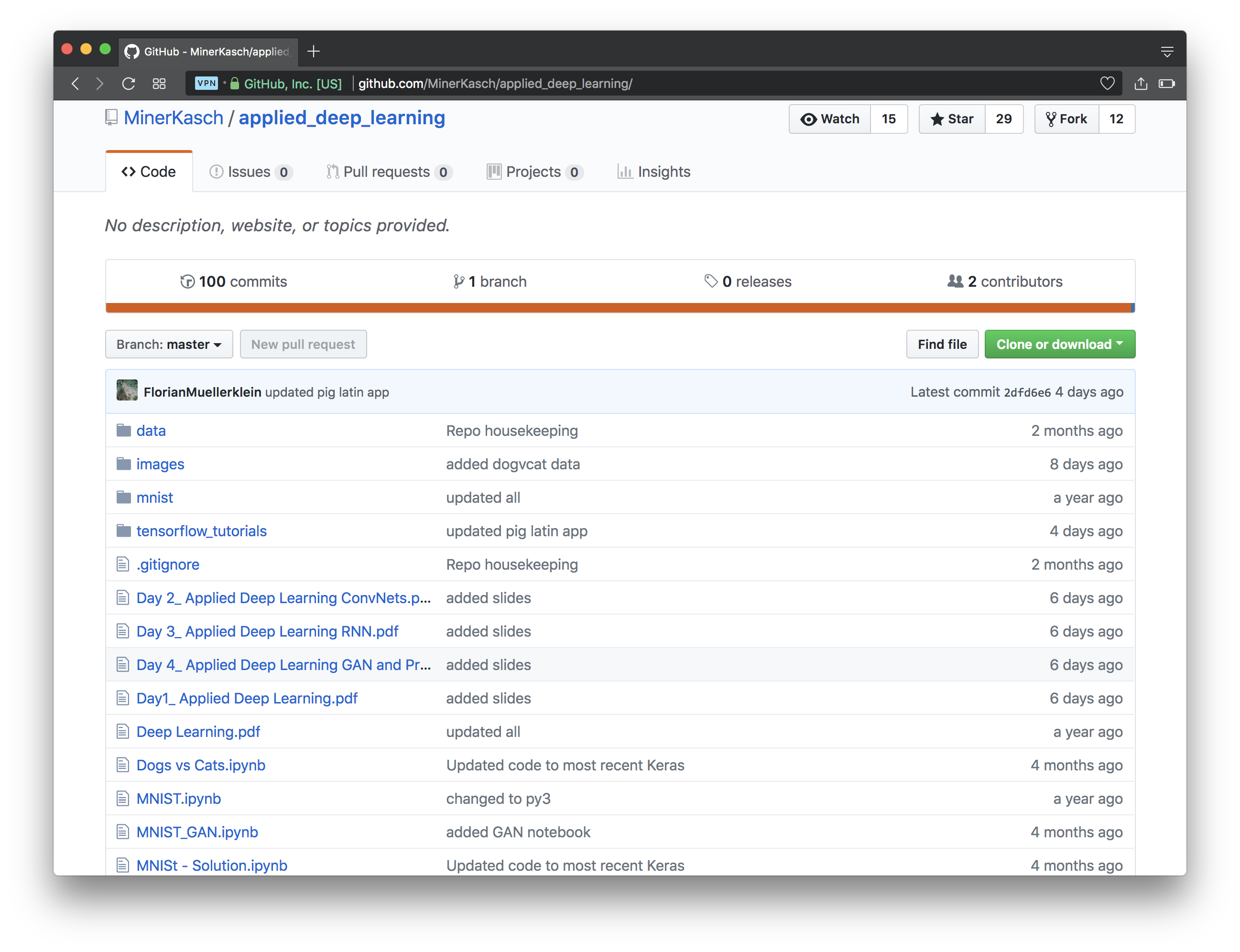 https://github.com/MinerKasch/applied_deep_learning
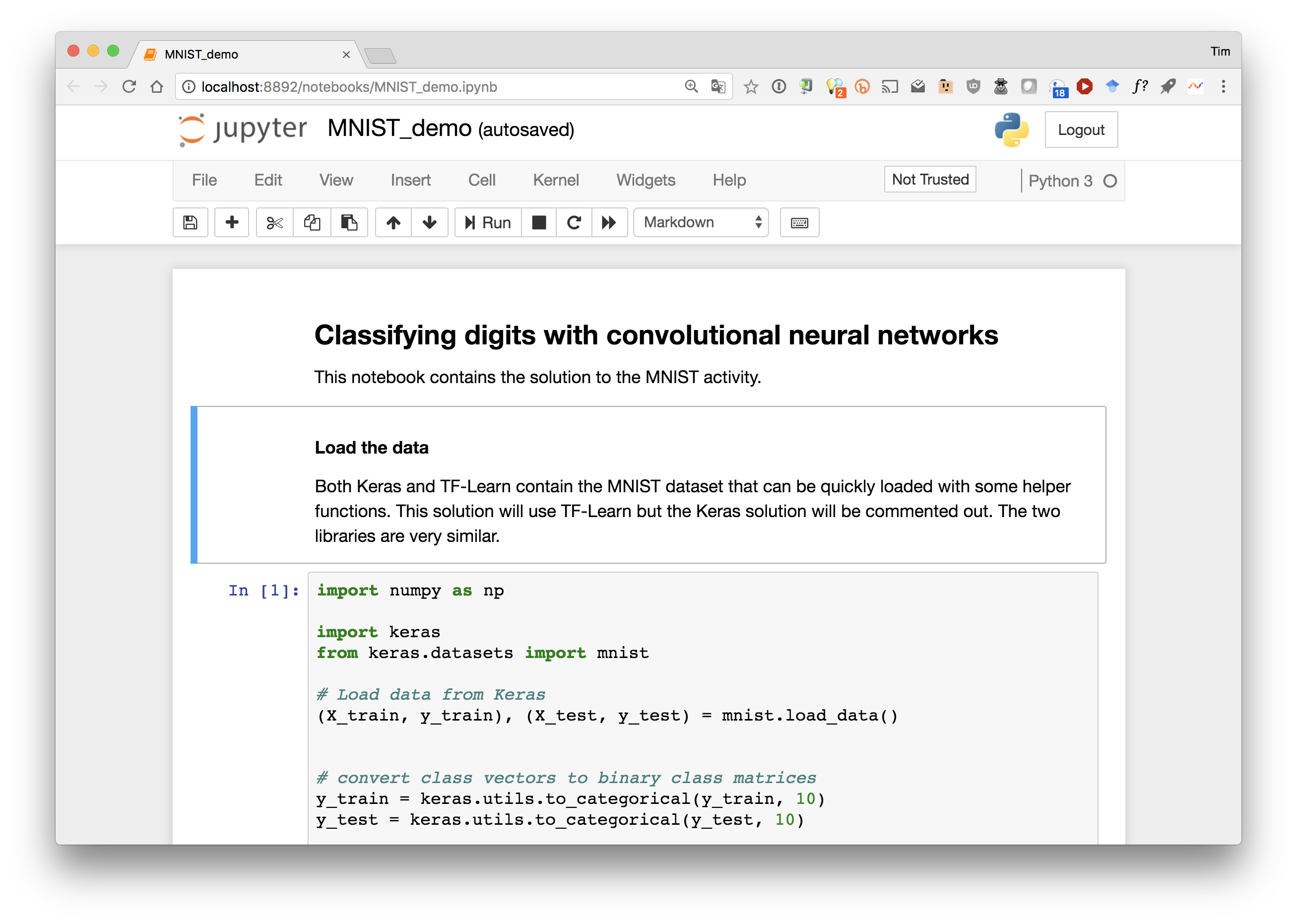 11
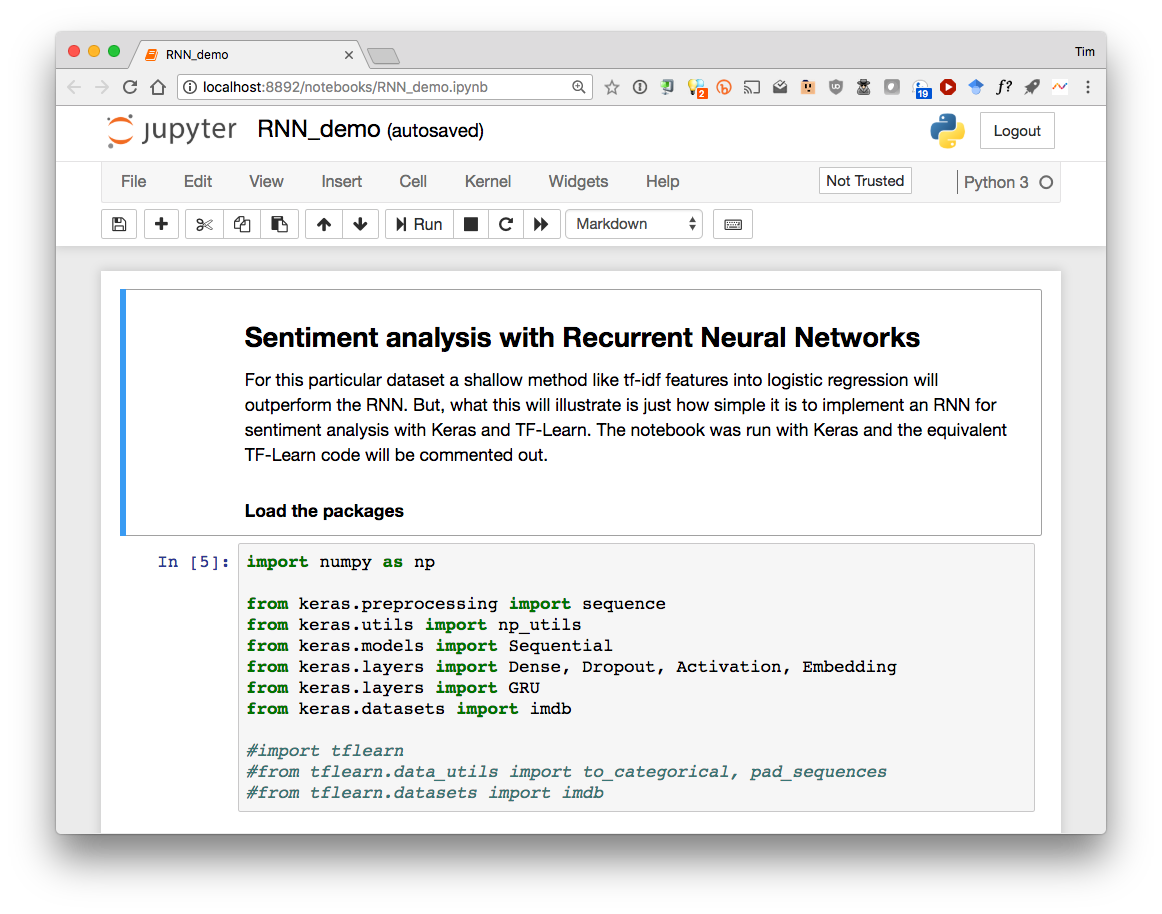 12